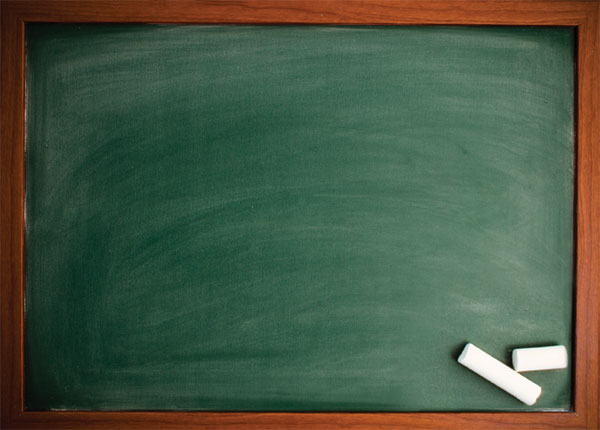 Thứ sáu ngày 24 tháng 9 năm 2021
Toán
Phân số thập phân (trang 8)
1. Giới thiệu phân số thập phân:
a)Ta có:
17
3
5
; …
;
;
1000
10
100
Nêu đặc điểm của mẫu số đối với các phân số này?
Các phân số trên có mẫu số là 10, 100, 1000, …
Vậy: Các phân số có mẫu số là 10, 100, 1000, … gọi là phân số thập phân.
b) Nhận xét:
Tìm phân số thập phân bằng với các phân số:
20
7
3
;
;
125
4
5
3 x 2
175
6
3
7 x 25
7
=
=
=
=
5 x 2
10
100
5
4 x 25
4
20 x 8
160
20
=
=
125 x 8
1000
125
Vậy: Một số phân số có thể viết thành phân số thập phân.
2.Thực hành:
Bài 1: Đọc các phân số thập phân sau:
9
Chín phần mười
10
21
Hai mươi mốt phần một trăm
100
Sáu trăm hai mươi lăm phần một nghìn
625
1000
2005
Hai nghìn không trăm linh năm phần một triệu
1000000
Bài 2: Viết các phân số thập phân sau:
7
Bảy phần mười
10
20
Hai mươi phần trăm
100
Bốn trăm bảy mươi lăm phần  nghìn
475
1000
1
Một phần triệu
1000000
Bài 3: Phân số nào dưới đây là phân số thập phân:
3
4
100
17
69
;
;
;
;
7
10
1000
2000
34
Bài 4: Điền số thích hợp vào ô trống:
7
7 x
5
35
a)
=
=
2 x
2
5
10
3
2
6
6  :
c)
=
=
30
30 :
3
10
Bài 4:Viết số thích hợp vào ô trống
75
25
3 x
4 x
25
100
8
8
64 :
800:
100
8
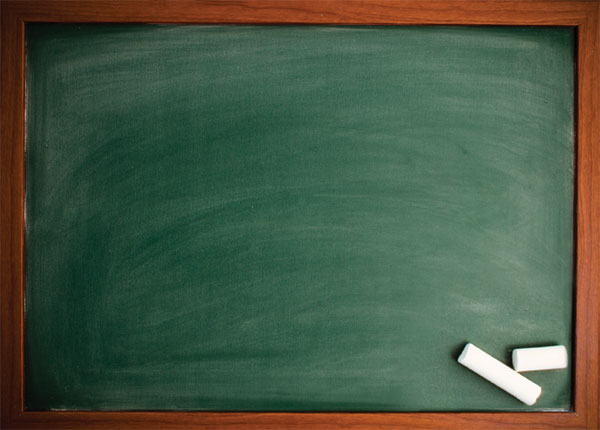 Củng cố- dặn dò
Các em hoàn thiện bài tập và chuẩn bị bài Luyện tập.
Làm vở bài tập toán trang 7.